Дополнительное профессиональное образование медицинских работников в 2017 году
МОСКВИЧЕВА МАРИНА ГЕННАДЬЕВНА
ДИРЕКТОР ИНСТИТУТА ДОПОЛНИТЕЛЬНОГО ПРОФЕССИОНАЛЬНОГО ОБРАЗОВАНИЯ ЮУГМУ, ДОКТОР МЕДИЦИНСКИХ НАУК
МИНИСТЕРСТВО ЗДРАВООХРАНЕНИЯ                           РОССИЙСКОЙ ФЕДЕРАЦИИ
ПРИКАЗ
от 25 февраля 2016 г. N 127н
 
ОБ УТВЕРЖДЕНИИ СРОКОВ И ЭТАПОВ
АККРЕДИТАЦИИ СПЕЦИАЛИСТОВ, А ТАКЖЕ КАТЕГОРИЙ ЛИЦ, ИМЕЮЩИХ
МЕДИЦИНСКОЕ, ФАРМАЦЕВТИЧЕСКОЕ ИЛИ ИНОЕ ОБРАЗОВАНИЕ
И ПОДЛЕЖАЩИХ АККРЕДИТАЦИИ СПЕЦИАЛИСТОВ
МИНИСТЕРСТВО ЗДРАВООХРАНЕНИЯ            РОССИЙСКОЙ ФЕДЕРАЦИИ
ПРИКАЗ
от 2 июня 2016 г. N 334н
 
ОБ УТВЕРЖДЕНИИ ПОЛОЖЕНИЯ ОБ АККРЕДИТАЦИИ СПЕЦИАЛИСТОВ
Различные варианты повышения квалификации
С 1 января 2016 по 1 января 2021 года система повышения квалификации специалиста будет зависеть от срока прохождения «последней» сертификации или аккредитации
Специалисты, прошедшие «последнюю» сертификацию до 1 января 2016 года могут повышать квалификацию:
Специалисты, прошедшие «последнюю» сертификацию или аккредитацию специалиста после 1 января 2016 года будут повышать квалификацию
на классических «сертификационных» циклах повышения квалификации
в рамках модели отработки основных принципов НМО
в рамках системы непрерывного медицинского образования
Оценка образовательного и профессионального портфолио
Различные варианты повышения квалификации
С 1 января 2016 по 1 января 2021 года система повышения квалификации специалиста будет зависеть от срока прохождения «последней» сертификации или аккредитации
Специалисты, прошедшие «последнюю» сертификацию до 1 января 2016 года могут повышать квалификацию:
на классических «сертификационных» циклах повышения квалификации
Сводные заявки от медицинских организаций на обучение в 2017 году (готовит отдел кадров ежегодно в июне )
Персональные заявки от медицинских работников по форме, установленной Университетом.
Оценка образовательного и профессионального портфолио
Различные варианты повышения квалификации
С 1 января 2016 по 1 января 2021 года система повышения квалификации специалиста будет зависеть от срока прохождения «последней» сертификации или аккредитации
Специалисты, прошедшие «последнюю» сертификацию или аккредитацию специалиста после 1 января 2016 года будут повышать квалификацию
Индивидуальный пятилетний   
    план ежегодного обучения
в рамках системы непрерывного медицинского образования
Оценка образовательного и профессионального портфолио
ПЕРЕХОДНЫЙ ПЕРИОД 2016-2021 гг.:
- аккредитация
- сертификация
Компоненты индивидуального плана
Дополнительные профессиональные программы повышения квалификации в рамках непрерывного образования
Образовательные мероприятия 
(очные и заочные)
срок освоения - 18 или 36 часов; 
•раскрытие наиболее актуальных вопросов специальности; 
•возможно ДОТ и ЭО, симуляция, стажировка 
•возможность реализации по бюджету или по договору, в том числе с применением образовательного сертификата
конференции, семинары, мастер-классы и т.п., в том числе, проводимые с использованием дистанционных образовательных технологий
при условии их размещения в соответствующих перечнях на Портале непрерывного медицинского и фармацевтического образования
ПОРТАЛ НЕПРЕРЫВНОГО МЕДИЦИНСКОГО И ФАРМАЦЕВТИЧЕСКОГО ОБРАЗОВАНИЯ МИНЗДРАВА РОССИИ 
EDU.ROSMINZDRAV.RU
Медработник
Образовательные и научные организации Минздрава России
программы повышения квалификации
регистрация на
интернет-портале
предусмотренные календарными планами ДПО календарный год
по наиболее актуальным вопросам профилактики, диагностики и лечения социально значимых заболеваний и включающие в симуляционные курсы и стажировку
разработанные в рамках модели отработки
основных принципов непрерывного медицинского образования (приказ Минздрава России от
11 .11.2013 года № 837)
Выбор:
образовательной организации;
образовательной программы;
    формы обучения
образовательных технологий
ПОРТАЛ НЕПРЕРЫВНОГО МЕДИЦИНСКОГО И ФАРМАЦЕВТИЧЕСКОГО
ОБРАЗОВАНИЯ EDU.ROSMINZDRAV.RU (интернет-портал)
ПОРТАЛ НЕПРЕРЫВНОГО МЕДИЦИНСКОГО И    ФАРМАЦЕВТИЧЕСКОГО ОБРАЗОВАНИЯ МИНЗДРАВА РОССИИ 
EDU.ROSMINZDRAV.RU
Регистрация на портале НМО
Необходимо зарегистрироваться на странице входа по ссылке «регистрация»
Заполните поля в нижеприведенной форме и нажмите кнопку «Зарегистрироваться»
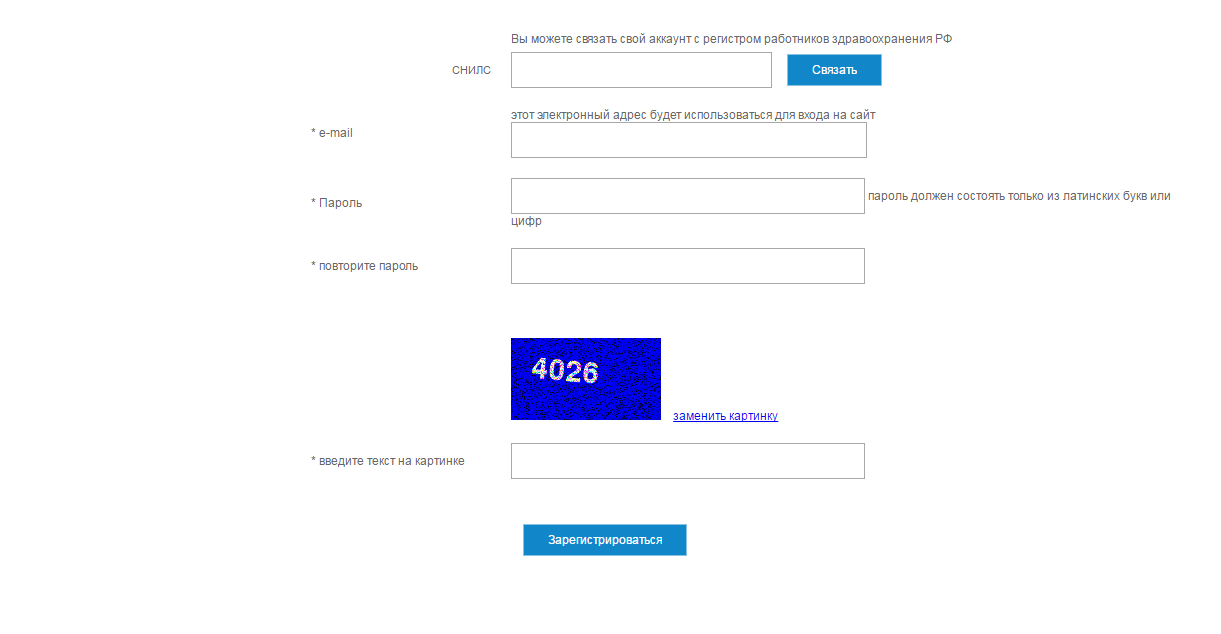 Инструкции по формированию индивидуального плана и его освоению расположены внутри Личного кабинета специалиста в виде выпадающих справок на каждой странице.
ПОРТАЛ НЕПРЕРЫВНОГО МЕДИЦИНСКОГО И ФАРМАЦЕВТИЧЕСКОГО ОБРАЗОВАНИЯ МИНЗДРАВА РОССИИ EDU.ROSMINZDRAV.RU


Возможности специалиста в личном кабинете

Создание индивидуальных траекторий обучения (одной или нескольких) и формирование индивидуального  плана обучения
Выбор различных видов образовательной активности, форм обучения и провайдеров образовательных услуг
Контроль выполнения индивидуального плана (образовательное портфолио)
Портал НМО: заявки на обучение
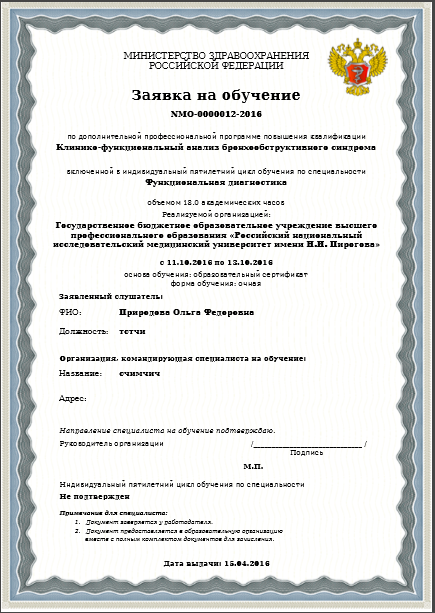 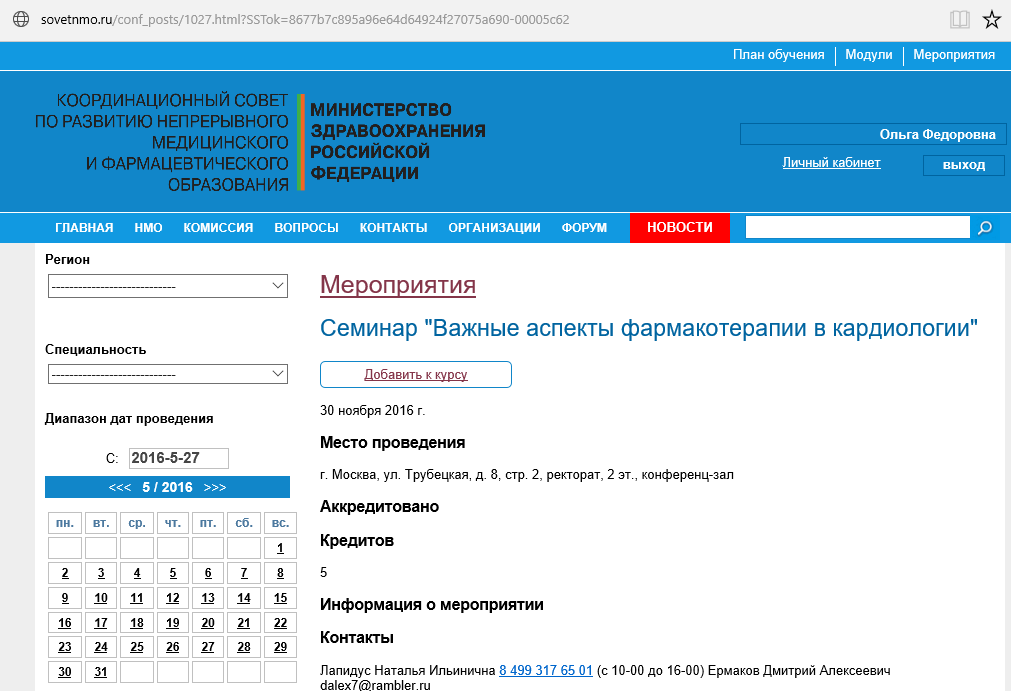 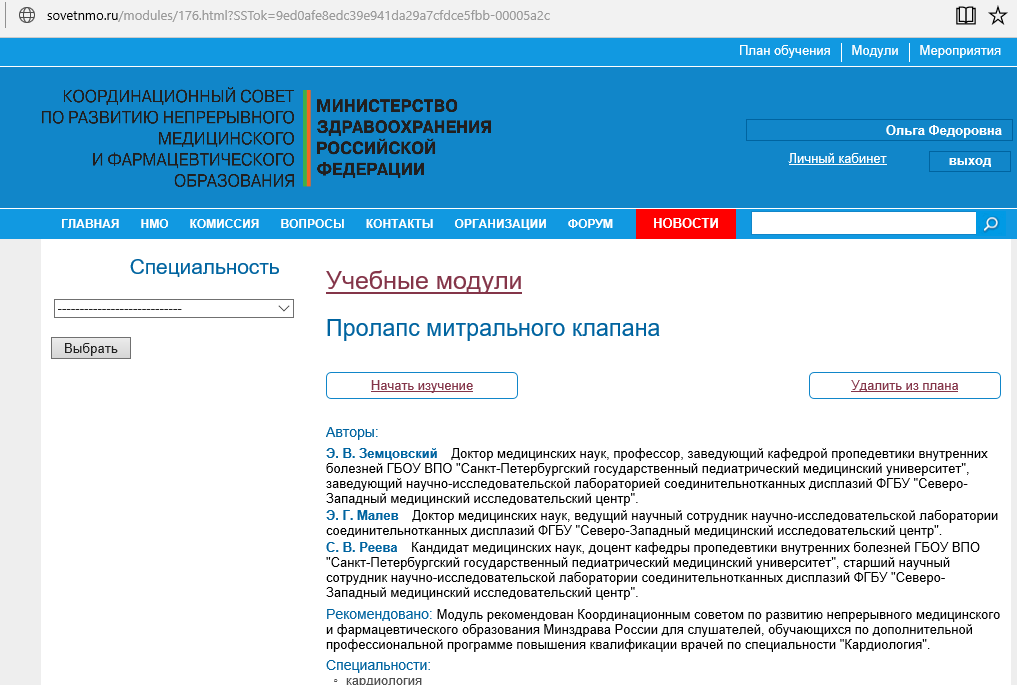 Статья 26.часть 6
В составе расходов бюджета территориального фонда формируется нормированный страховой запас, включающий средства:
для финансового обеспечения мероприятий
на приобретение медицинского оборудования
по организации дополнительного профессионального образования медицинских работников по программам повышения квалификации,
на проведение ремонта медицинского оборудования
Источники  финансового обеспечения                                     повышения квалификации
С 2017 года
Средства         
      ОМС
Средства работодателя
Средства медицинских работников
Федеральный бюджет
Госзадание
Статья 20. Права и обязанности                  медицинских организаций
16
Медицинские организации обязаны:
7.1) использовать средства нормированного страхового запаса территориального фонда для финансового обеспечения мероприятий по организации дополнительного профессионального образования медицинских работников по программам повышения квалификации, а также по приобретению и проведению ремонта медицинского оборудования в порядке, определяемом Правительством Российской Федерации
Постановление Правительства РФ                         от 21.04.2016 №332
«Об утверждении Правил использования медицинскими организациями средств нормированного страхового запаса территориального фонда обязательного медицинского страхования для финансового обеспечения мероприятий по организации дополнительного профессионального образования медицинских работников по программам повышения квалификации, а также по приобретению и проведению ремонта медицинского оборудования»
МИНИСТЕРСТВО ЗДРАВООХРАНЕНИЯ             РОССИЙСКОЙ ФЕДЕРАЦИИ
ПРИКАЗ от 27 августа 2015 г. N 599 
ОБ ОРГАНИЗАЦИИ ВНЕДРЕНИЯ В ПОДВЕДОМСТВЕННЫХ МИНИСТЕРСТВУ ЗДРАВООХРАНЕНИЯ РОССИЙСКОЙ ФЕДЕРАЦИИ ОБРАЗОВАТЕЛЬНЫХ И НАУЧНЫХ ОРГАНИЗАЦИЯХ ПОДГОТОВКИ МЕДИЦИНСКИХ РАБОТНИКОВ ПО ДОПОЛНИТЕЛЬНЫМ ПРОФЕССИОНАЛЬНЫМ ПРОГРАММАМ С ПРИМЕНЕНИЕМ ОБРАЗОВАТЕЛЬНОГО СЕРТИФИКАТА
МИНИСТЕРСТВО ЗДРАВООХРАНЕНИЯ             РОССИЙСКОЙ ФЕДЕРАЦИИ
ПРИКАЗ
от 31 декабря 2013 г. N 1159н
 
ОБ УТВЕРЖДЕНИИ ПОРЯДКА
ВЕДЕНИЯ ПЕРСОНИФИЦИРОВАННОГО УЧЕТА ПРИ ОСУЩЕСТВЛЕНИИ
МЕДИЦИНСКОЙ ДЕЯТЕЛЬНОСТИ ЛИЦ, УЧАСТВУЮЩИХ В ОКАЗАНИИ
МЕДИЦИНСКИХ УСЛУГ
ПРИКАЗ               МИНИСТЕРСТВА ЗДРАВООХРАНЕНИЯ                             ЧЕЛЯБИНСКОЙ ОБЛАСТИ
ОТ 19 МАЯ 2016 ГОДА № 788
ОБ УТВЕРЖДЕНИИ КРИТЕРИЕВ ОТБОРА  
          МЕДИЦИНСКИХ ОРГАНИЗАЦИЙ
Критерии отбора медицинских организаций для включения в план мероприятий по использованию медицинскими организациями средств нормированного страхового запаса Тер. Фонда ОМС для финансового обеспечения мероприятий по организации ДПО
Медицинский работник, направляемый на ПК, является штатным сотрудником МО, с которым заключен трудовой договор по основному  месту работы
Наличие в лицензии медицинской организации вида работ(услуг, выполняемого) мед. работником
Соответствие медицинских работников, направляемых на ПК, заявляемым требованиям
Соблюдение сроков подачи заявки на ПК
Потребность в обучении связана с приобретением (вводом в эксплуатацию, ремонтом) медицинского оборудования, используемого в рамках реализации ТП ОМС
Соблюдение сроков ПК медицинских работников
Результат обучения направлен на повышение доступности и качества оказания мед. помощи в рамках реализации ТП ОМС
Приказ  Минздрава  России  от  04.08.2016  года  N  575н
«Об  утверждении  Порядка  выбора  медицинским работником   программы   повышения   квалификации   в   организации,   осуществляющей   образовательную деятельность,   для   направления   на   дополнительное   профессиональное   образование   за   счет   средств нормированного страхового запаса территориального фонда обязательного медицинского страхования»
ОСОБЕННОСТИ ПРОГРАММ ПОВЫШЕНИЯ КВАЛИФИКАЦИИ, ФИНАНСИРУЕМЫХ ЗА СЧЕТ СРЕДСТВ ТЕРРИТОРИАЛЬНЫХ ФОМС
Наличие   программы       в   списке   образовательных   программ   интернет-портала (Портала   непрерывного   медицинского   и   фармацевтического   образования Минздрава России edu.rosminzdrav.ru)

Выполнение при реализации программы не менее одного из четырех условий:
реализация частично или полностью в форме стажировки;
использование симуляционных технологий;
применение ДОТ и ЭО;
реализация в сетевой форме;

Реализация направлена на освоение знаний и приобретение умений и навыков для оказания     медицинской     помощи     в     рамках     территориальных     программ обязательного медицинского страхования на текущий финансовый год
ПРИКАЗ Минздрава РФ                         от 06.06.2016 N 354н
"ОБ УТВЕРЖДЕНИИ ТИПОВОЙ ФОРМЫ И ПОРЯДКА ЗАКЛЮЧЕНИЯ СОГЛАШЕНИЯ ТЕРРИТОРИАЛЬНОГО ФОНДА ОБЯЗАТЕЛЬНОГО МЕДИЦИНСКОГО СТРАХОВАНИЯ С МЕДИЦИНСКОЙ ОРГАНИЗАЦИЕЙ О ФИНАНСОВОМ ОБЕСПЕЧЕНИИ МЕРОПРИЯТИЙ ПО ОРГАНИЗАЦИИ ДОПОЛНИТЕЛЬНОГО ПРОФЕССИОНАЛЬНОГО ОБРАЗОВАНИЯ МЕДИЦИНСКИХ РАБОТНИКОВ ПО ПРОГРАММАМ ПОВЫШЕНИЯ КВАЛИФИКАЦИИ, А ТАКЖЕ ПО ПРИОБРЕТЕНИЮ И ПРОВЕДЕНИЮ РЕМОНТА МЕДИЦИНСКОГО ОБОРУДОВАНИЯ"               (Зарегистрировано в Минюсте РФ 24.06.2016 N 42644)
ЦИКЛЫ ПОВЫШЕНИЯ КВАЛИФИКАЦИИ В РАМКАХ НМО. СПЕЦИАЛЬНОСТИ.
Хирургия
Сурдология-оториноларингология 
Оториноларингология
Неврология
Косметология
Дерматовенерология
Клиническая лабораторная диагностика
Лабораторная генетика
ЦИКЛЫ ПОВЫШЕНИЯ КВАЛИФИКАЦИИ В РАМКАХ НМО. СПЕЦИАЛЬНОСТИ.
Детская эндокринология
Неонатология
Педиатрия 
Эндокринология
Аллергология и иммунология
 Общая врачебная практика (семейная медицина)
Анестезиология-реаниматология
Офтальмология 
Организация здравоохранения и общественное здоровье
ЦИКЛЫ ПОВЫШЕНИЯ КВАЛИФИКАЦИИ В РАМКАХ НМО
ЦИКЛЫ ПОВЫШЕНИЯ КВАЛИФИКАЦИИ В РАМКАХ НМО
ЦИКЛЫ ПОВЫШЕНИЯ КВАЛИФИКАЦИИ В РАМКАХ НМО
ЦИКЛЫ ПОВЫШЕНИЯ КВАЛИФИКАЦИИ В РАМКАХ НМО
ЦИКЛЫ ПОВЫШЕНИЯ КВАЛИФИКАЦИИ В РАМКАХ НМО
ЦИКЛЫ ПОВЫШЕНИЯ КВАЛИФИКАЦИИ В РАМКАХ НМО
ЗАДАЧИ РУКОВОДИТЕЛЕЙ МЕДИЦИНСКИХ ОРГАНИЗАЦИЙ
Сверить списки медицинских работников с Федеральным регистром 
                                       медицинских работников,

Составить списки подлежащих повышению квалификации в 
рамках НМО  в 1 -1У кварталах  2017 года - прошедших обучение на 
сертификационных циклах в 2016 году

Сформировать реестр медицинских работников, подлежащих повышению 
                             квалификации в 1 -1У кварталах  2017 года,      
        соответствующих критериям отбора в соответствии с приказом   
        Минздрава области №788 от19.05.2016г. , для обучения за счет средств ТФОМС
                                                
        Информировать медицинских работников, прошедших обучение на сертификационных циклах в 2016 году о необходимости регистрации на    Портале    непрерывного    медицинского    и фармацевтического образования и выбора программы    повышения    квалификации в 2017 году
Данные по работникам медицинских организаций, прошедших сертификационные циклы повышения квалификации после 1 января 2016 года
Заполненные в электронном виде данные направлять на e-mail:
1zam@minzdrav74.ru Щетинину Виталию Борисовичу
metod_nmo@mail.ru, начальник отдела Шишкин Евгений Владимирович, координатор непрерывного медицинского образования Кочнева Екатерина Владимировна
262-78-20  методический отдел Института ДПО ФГБОУ ВО ЮУГМУ
СРОК – до 13 декабря 2016 года
ЗАДАЧИ ВРАЧЕЙ, прошедших обучение на сертификационных циклах в 2016 году и подлежащих повышению квалификации в рамках НМО  в  2017 году
УБЕДИТЬСЯ В РЕГИСТРАЦИИ В ФЕДЕРАЛЬНОМ РЕГИСТРЕ МЕДИЦИНСКИХ РАБОТНИКОВ

ЗАРЕГИСТРИРОВАТЬСЯ НА ПОРТАЛЕ НМО С ФОРМИРОВАНИЕМ ЛИЧНОГО КАБИНЕТА

ВЫБРАТЬ ПРОГРАММЫ ПОВЫШЕНИЯ КВАЛИФИКАЦИИ НА 2017 ГОД

ОФОРМИТЬ ЗАЯВКУ НА ОБУЧЕНИЕ В ЛИЧНОМ КАБИНЕТЕ ПОРТАЛА НМО, РАСПЕЧАТАТЬ,

 СОГЛАСОВАТЬ ОБУЧЕНИЕ С ОТВЕТСТВЕННЫМ ЛИЦОМ МЕДИЦИНСКОЙ ОРГАНИЗАЦИИ

ПОДПИСАТЬ У ГЛАВНОГО ВРАЧА, ПОСТАВИТЬ ПЕЧАТЬ, НАПРАВИТЬ В ИНСТИТУТ ДПО
БЛАГОДАРЮ ЗА ВНИМАНИЕ!
Институт ДПО ЮУГМУ, секретарь (351) 262-78-20; тел/факс (351) 232-11-71; отдел путевок (351) 232-11-52.
fpdpo@mail.ru